Friends in the garden – sing to ‘Baa, baa black sheep’
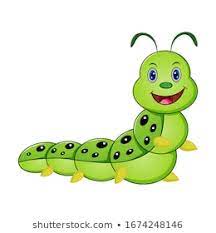 Here comes ladybird on a sunny day 
Caterpillar sees her on his way 
Sweet little butterfly waves to the bee 
As they fly around the apple tree.

Here’s a cricket dancing on a log 
He’s performing for a frog 
Black shiny beetle follows the snail 
Knows he’ll find him by his silver trail.
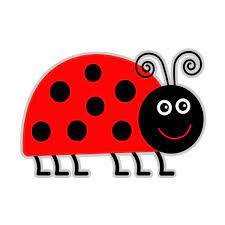 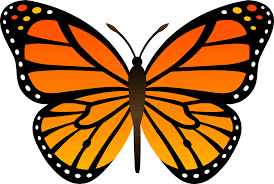 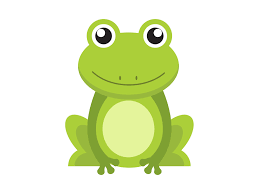 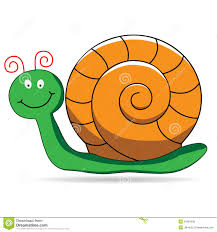 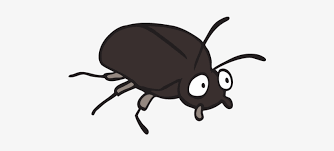 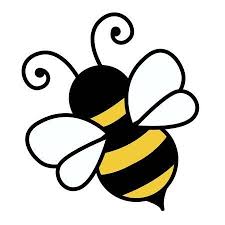 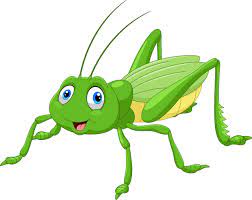 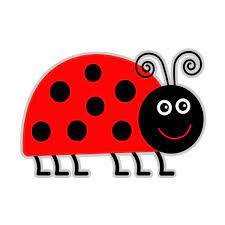 Here comes              on a sunny day 

               sees her on his way 

Sweet little                waves to the

As they fly around the apple tree

Here’s a              dancing on a log 

He’s performing for a

Black shiny               follows the

Knows he’ll find him by his silver trail
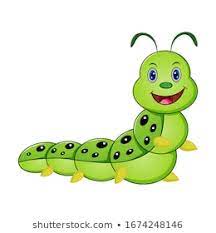 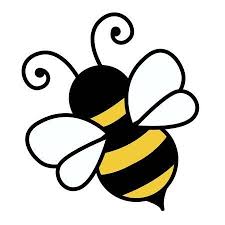 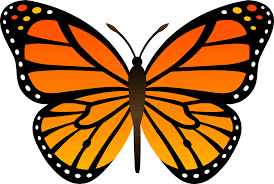 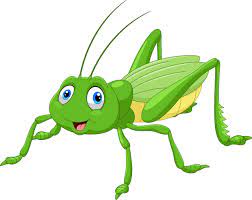 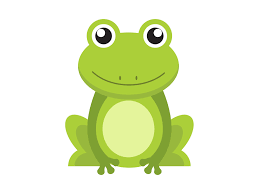 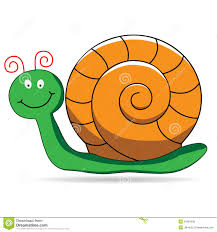 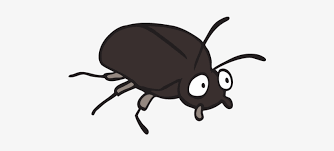 Rhythm phrases to echo
1
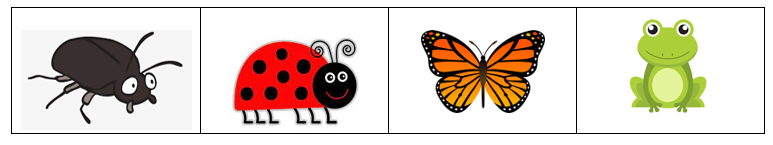 2
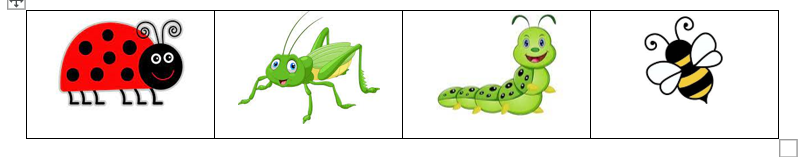 3
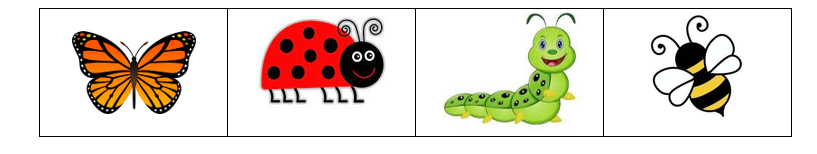 4
Piano piece: In the garden
Listen out for these three rhythms, after the introduction
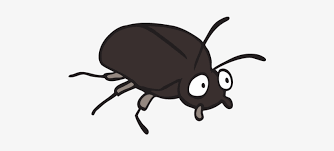 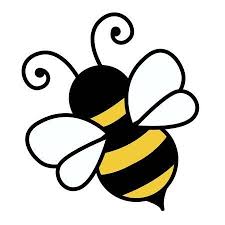 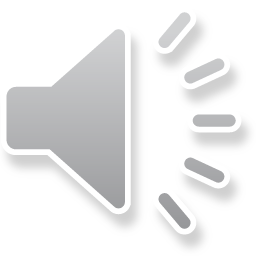 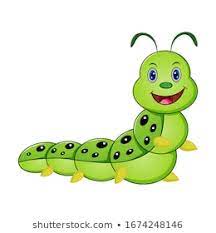 Play the four rhythmic phrases to accompany the piano piece.The rhythms are heard in the melody...Wait for the introduction!
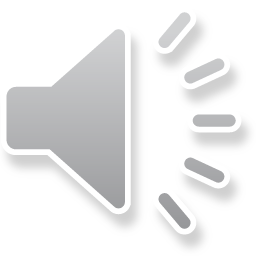 Graphic symbols to match to stick notation
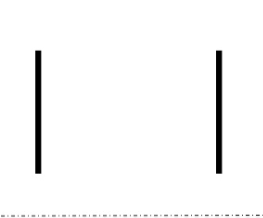 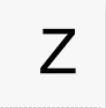 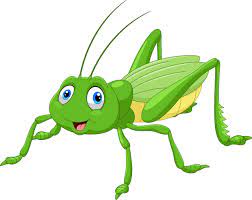 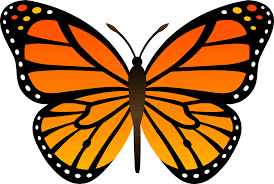 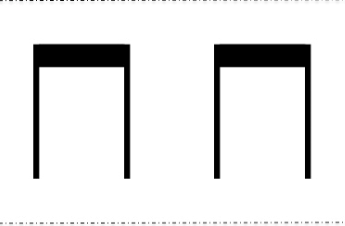 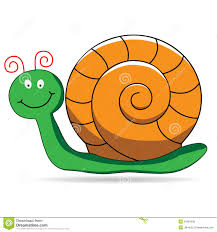 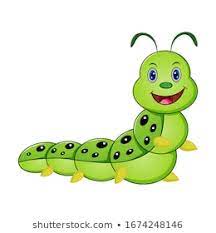 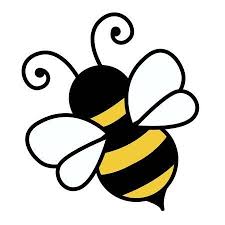 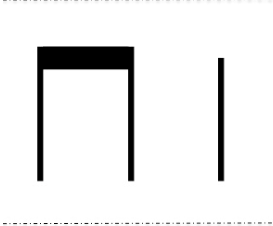 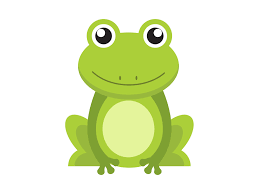 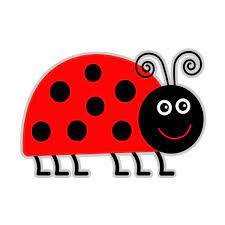 Choose stick notation symbols to create and play an ostinato rhythm
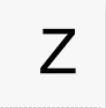 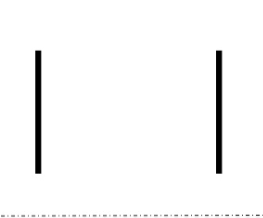 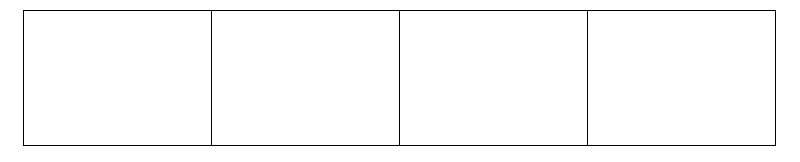 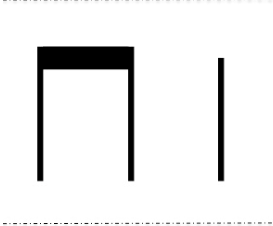 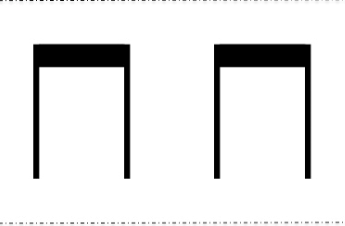 Play your score to accompany the piano piece. 
Remember to play it 4 times, beginning after the introduction